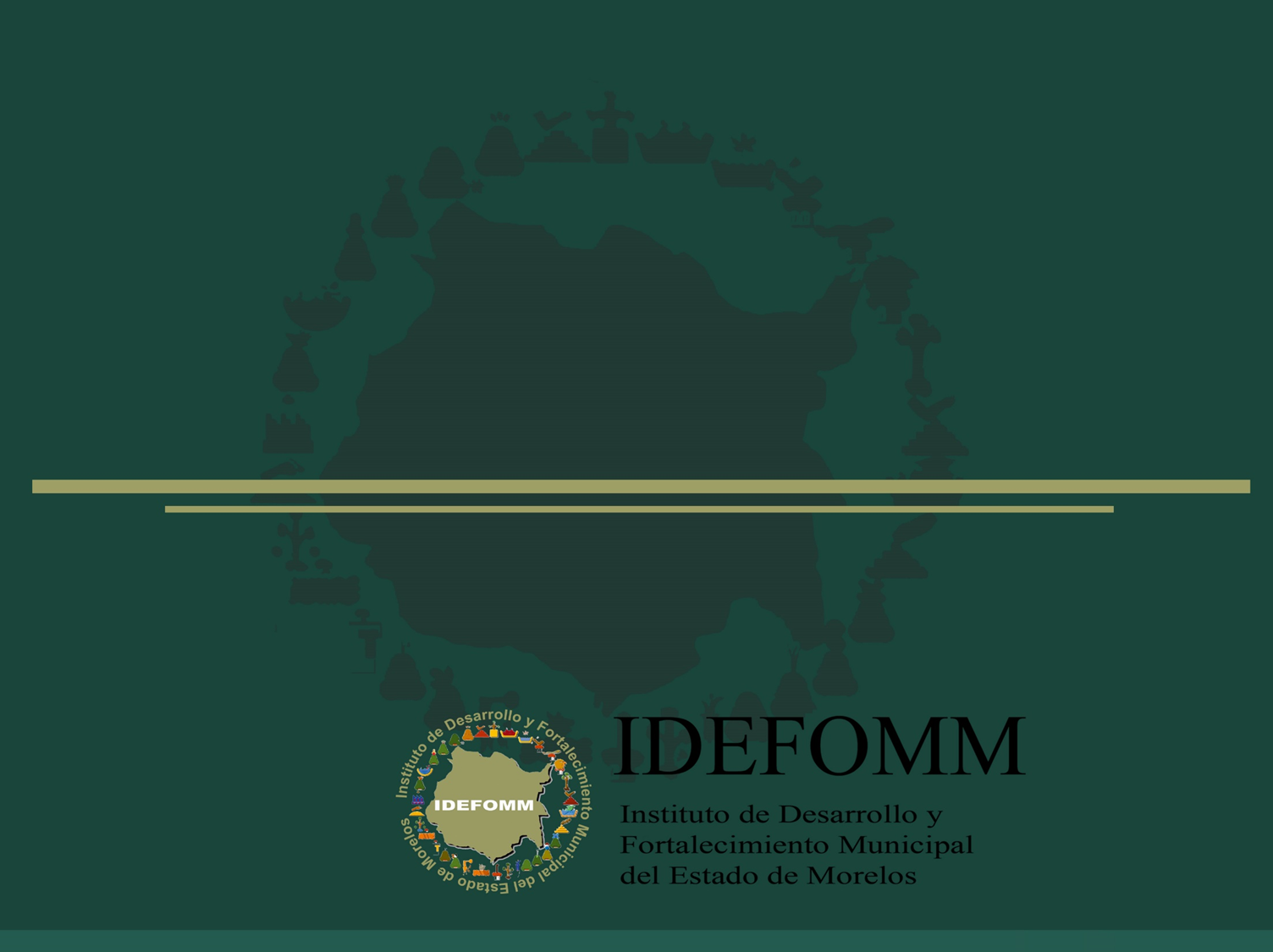 Autoridades Auxiliares
Yautepec, Mor; mayo de 2025
OBJETIVO

Ofrecer las herramientas teóricas y legales acerca de las atribuciones legales que regulan las funciones de las autoridades auxiliares en los municipios de Morelos con la finalidad de sentar las bases de un correcto funcionamiento.
Yautepec, Mor; mayo de 2025
¿Qué es una Autoridad Auxiliar?
Yautepec, Mor; mayo de 2025
“Las autoridades auxiliares son los representantes de las  comunidades, elementos básicos de la organización territorial del  municipio y dependen del Ayuntamiento, quien les delega la  autoridad a través de ciertas funciones o atribuciones.”

“Uno de los aspectos que requiere una mayor  atención en el ejercicio del gobierno municipal es la  comunicación entre el ayuntamiento y la comunidad.  Las autoridades auxiliares, son las indicadas para ser  el comunicador del Ayuntamiento con la sociedad.”
Fundamento
Constitución Política de los Estados Unidos Mexicanos
Constitución Política del Estado Libre y Soberano de Morelos
Ley Orgánica Municipal del Estado de Morelos
Bando de Policía y de Gobierno de Yautepec
Reglamentos Municipales. Reglamento de Funcionamiento de Autoridades Auxiliares en su modalidad de Ayudantes Municipales y Delegado del Municipio de Yautepec
Fundamento
Constitución Política de los Estados Unidos Mexicanos
Art. 115. Los estados tienen como base territorial y de su organización política y administrativa, el municipio libre…
Constitución Política del Estado de Morelos
Art. 1. y 110. el estado de Morelos tendrá como base de su organización política y administrativa, el Municipio Libre…
Fundamento
Ley Orgánica Municipal del Estado de Morelos
Art. 100. Las autoridades auxiliares municipales ejercerán en la demarcación territorial que les corresponda, las atribuciones que les delegue el Ayuntamiento y el Presidente Municipal, las que le confiera esta Ley y la reglamentación municipal, con el propósito de mantener el orden, la tranquilidad, la paz social, la seguridad y la protección de los vecinos.Los ayudantes municipales no tienen el carácter de servidores públicos municipales
Fundamento
Ley Orgánica Municipal del Estado de Morelos
Autoridades Auxiliares
Los delegados municipales serán nombrados y removidos por el  Ayuntamiento a propuesta del Presidente Municipal
Los ayudantes municipales serán electos por votación popular directa,  conforme al principio de mayoría relativa.
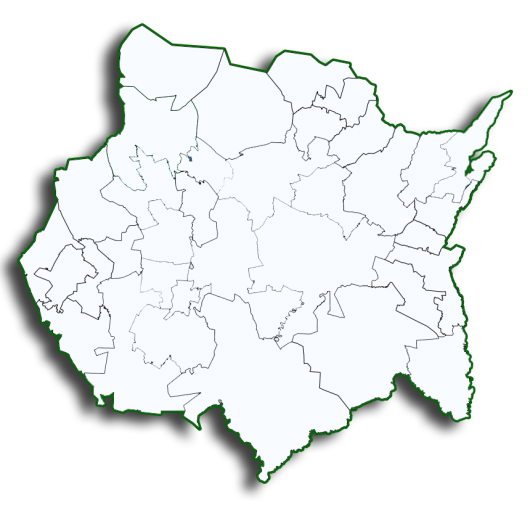 Ayudantes Municipales
Delegados Municipales
Ley Orgánica Municipal del Estado de Morelos
Art. 104. Los ayudantes municipales
Durarán en su cargo el mismo período que los Ayuntamientos, a partir del 01 de abril del año siguiente a la elección ordinaria del Ayuntamiento.

Serán electos por votación popular directa, conforme al principio de mayoría relativa.

En las comunidades indígenas se procurará proteger y promover los usos, costumbres y formas específicas de organización social.

Por cada ayudante municipal habrá un suplente
Ley Orgánica Municipal del Estado de Morelos
Art. 105. Los delegados municipales
Serán nombrados y removidos por el  Ayuntamiento a propuesta del Presidente Municipal; para que los  nombramientos tengan validez plena, será necesario el voto  aprobatorio de cuando menos la mitad más uno del total de los  miembros del Ayuntamiento. 

Los nombramientos de los delegados  municipales deberán efectuarse dentro de los primeros treinta días  siguientes a la instalación del Ayuntamiento; 

Durararán en sus  cargos el mismo tiempo que duran los Ayuntamientos.
Ley Orgánica Municipal del Estado de Morelos
Art. 106. Las elecciones de los ayudantes municipales se sujetarán a las siguientes reglas:
Participarán solamente los vecinos del Municipio cuyo domicilio pertenezca a la demarcación de la elección y que se encuentren en la lista nominal del Municipio;
La elección se llevará a cabo dentro de la segunda quincena de marzo del año siguiente al de los comicios para elegir Ayuntamiento; 
El Ayuntamiento emitirá una convocatoria con quince días de anticipación al día de la elección.
La preparación, desarrollo y vigilancia del proceso electoral estará a cargo de una Junta Electoral Municipal permanente;
Entrega de 
constancia
Registro candidatos 
y campaña





Elecciones, recepción de recursos 
y calificación de elección
Instalación de la Junta
Emite Convocatoria
Bando de Policía y Gobierno
¿Como esta dividido su Municipio?
Indica la extensión y límites del territorio, así como su ordenamiento territorial: cabecera, delegaciones (1), Barrios (5), Poblados (5), Colonias (48), Condominios (5), Fraccionamientos (5), Residenciales (6).
Atribuciones de las  Autoridades Auxiliares
Art. 41. Bando de Policía y Gobierno de Yautepec
I. Ejecutar los acuerdos del  Ayuntamiento y los del  Presidente Municipal en  su área de adscripción;
Difusión de programas municipales: obra, alumbrado
Difusión de actualización o creación de Reglamentos
Participación en las mesas de consulta ciudadana
Propuesta de planes y acciones
II. Coadyuvar con el  Ayuntamiento en la  elaboración y ejecución  del Plan Municipal de Desarrollo y los  programas que de el se  deriven;
III. Informar al Presidente Municipal y a los demás miembros del Ayuntamiento  de las novedades que ocurran en su delegación o comunidad:
Falta de servicios públicos.


Deficiencia de los servicios  públicos

Problemas de inseguridad

Desastres por fenómenos
meteorológicos
Solicitud para el cierre de vías de comunicación.

Solicitud de inhumación o exhumación
Solicitud de cualquier acto o
documento en el que tenga duda el  Ayudante si es o no su atribución.
Solicitud de permiso para evento
social o comercio
IV. Auxiliar al Secretario del Ayuntamiento con la información que se requiera  para expedir certificaciones:
Dependiendo del documento a certificar
Constancia de
Residencia
Constancia de  ocupación  comercial
Si lo conoce
Que tipo de  comercio
Domicilio
Horario
Cuanto tiempo  lleva viviendo el interesado
V. Informar anualmente al Ayuntamiento y a sus representados sobre la administración de los bienes y recursos que en su caso tengan encomendados y del estado que guardan los asuntos a su cargo.
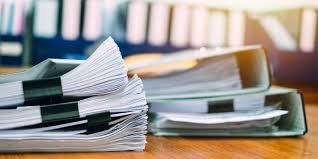 VI. Actuar como conciliador en los conflictos que se le presenten por  los habitantes del municipio:
Mediar en conflictos vecinales en los deberá prevalecer el interés  de la colectividad.

Promover la participación vecinal y comunal en tareas de interés  colectivo (limpieza, rehabilitación, campañas, programas, en apoyo a  las autoridades municipales estatales y federales.

Diferencias de opinión y/o criterios entre los avecindados de sus  comunidades.
VII. Auxiliar a las autoridades federales, estatales y municipales en  el desempeño de sus atribuciones
INEGI, INE
Programas Sociales: Bienestar, DIF
Campañas de Salud
VIII. Reportar a los cuerpos de seguridad pública, ministerio público o jueces cívicos de las conductas que requieran su intervención, yIX. Todas aquellas que la Ley Orgánica vigente, el presente Bando, los reglamentos y el propio H. Ayuntamiento determinen.
ATRIBUCIONES DE LOS AYUDANTESArtículo 24. Reglamento
ATRIBUCIONES DE LOS AYUDANTESArtículo 24. Reglamento
I.- Representar organizadamente a su comunidad ante el Ayuntamiento y las autoridades correspondientes; II.- Contribuir al cumplimiento de los Planes y Programas del Ayuntamiento. III.- Impulsar la colaboración y participación de la comunidad en los Planes y Programas que el Ayuntamiento desarrolle. IV.- Proponer al Ayuntamiento alternativas de solución respecto de los problemas de sus comunidades.
V.- Convocar a Asamblea General mensual ordinaria o extraordinaria cuando se requiera a la población de la comunidad, para informar a sus habitantes, de los proyectos en proceso y los realizados, así como de la situación financiera de la ayudantía. VI.- Presidir las asambleas de cualquier carácter con voto de calidad en caso de empate. VII.- Organizar y vigilar el adecuado funcionamiento de los servicios públicos que brinde el Ayuntamiento. VIII.- Designar para su funcionamiento interno de la ayudantía al Secretario y Tesorero, así como a los Vocales y Comités que sean necesarios integrar para el desarrollo integral de la comunidad.
IX.- Cumplir y hacer cumplir, en el ámbito de su competencia, El Bando de Policía y Gobierno, los Reglamentos Municipales, las Circulares y disposiciones administrativas de observancia general que emita el Ayuntamiento, así como las Leyes del Estado y de la Federación; X.- Promover la participación y colaboración de los habitantes y vecinos en todos los aspectos de beneficio social. XI.- Visitar a los vecinos de las manzanas, calles y privadas para cerciorarse del correcto funcionamiento de los servicios públicos que presta el Ayuntamiento y en su caso dictar aquellas medidas que estime pertinentes para la mejor prestación de los mismos;XII.- El Ayudante deberá informar mensualmente respecto del cumplimiento dado a los acuerdos tomados en las Asambleas y la respectiva resolución de estos;
XIII.- Rendir, el día 1° de Febrero de cada año, en Asamblea General, un informe del estado que guarda la Ayudantía a su cargo y de las labores desarrolladas durante el año anterior: XIV.- Solicitar el auxilio de la Policía Municipal, en caso de la alteración del orden Público; XV.- Ejecutar los acuerdos del Ayuntamiento para mantener la seguridad, tranquilidad y moralidad pública; XVI.- Prestar a las autoridades legítimamente constituidas el auxilio que soliciten para el ejercicio de sus funciones, XVII.- Vigilar el mantenimiento y conservación de los bienes de la comunidad;
XVIII.- Atender las peticiones de la ciudadanía que le competan y turnarlas a la instancia correspondiente. XIX.- Mantener informado al Ayuntamiento del desarrollo de la comunidad y de las novedades que ocurran; XX.- Rescatar las tradiciones de sus comunidades y velar por la conservación de su entorno ecológico y; XXI.- Acordar en Asamblea General con su comunidad, las obras a realizar en la misma. XXII.- Todas las demás que les concedan las Leyes, Reglamentos y otras disposiciones de observancia general, así como los acuerdos del propio Ayuntamiento.
Prohibiciones de las  Autoridades Auxiliares
Art. 42. Bando de Policía y Gobierno de Yautepec
Efectuar ningún cobro por concepto de impuestos, derechos, productos, aprovechamientos u otros similares sin la autorización expresa en la Ley Orgánica.

Autorizar ningún tipo de licencia de construcción, alineamiento o para la apertura de cualquier establecimiento comercial o de servicio;

Mantener detenida a alguna persona sin el conocimiento de las autoridades municipales;

Poner en libertad a los detenidos en flagrancia o delito del fuero común o federal

Autorizar inhumaciones o exhumaciones
VI. Autorizar espectáculos públicos

VII. Autorizar obstrucción en la vía pública

VIII. Autorizar la compra-venta o cualquier transacción de bienes inmuebles

IX. Ordenar la ocupación de predio, y;

X. Ninguna otra que contemplen disposiciones legales
Prohibiciones de las Autoridades Auxiliares

Art. 25. Reglamento
I.- Distraer los fondos y bienes que otorgue el Ayuntamiento, el Estado o la Federación de los fines para los que estén destinados; 

II.- Imponer contribuciones o sanciones ni recibir pagos por si, ni por interpósita persona que no les estén autorizadas por el presente ordenamiento o por el Ayuntamiento;

 III.- Investirse de facultades ajenas a su cargo para juzgar, certificar o hacer constar los asuntos relativos a la propiedad o posesión de bienes muebles e inmuebles de régimen comunal o ejidal o bien cualquier otro asunto contencioso de carácter civil; ni decretar sanción o pena en lo concerniente a conductas tipificadas como delitos.
IV.- Utilizar su autoridad o influencia para hacer que en las elecciones de cualquier cargo publico los votos se emitan a favor de determinada persona o partido;

 V.- Ausentarse de su comunidad por mas de quince días sin la licencia que el Ayuntamiento le autorice, exceptuándose los casos que medie causa justificada y;

 VI.- Residir durante su cargo fuera de la comunidad.
VII.- Distraer a los servidores públicos o elementos de la fuerza pública para asuntos particulares. 

VIII.- Realizar ningún tipo de cobro a los vecinos de la comunidad, atendiendo al artículo 42 fracción I, del Bando.
Reglamento de Autoridades Auxiliares
61 comunidades considerando Colonias, Barrios, Poblados y la Delegación Centro
Reglamento de Autoridades Auxiliares
CELEBRACIÓN DE ASAMBLEAS
Reglamento de Autoridades Auxiliares
ORGANIZACIÓN INTERNA
Reglamento de Autoridades Auxiliares
Sanciones Autoridades  Auxiliares
Son causas de destitución:
I.- Haber perdido la ciudadanía mexicana; 

II.- Dejar de ser vecino de la comunidad correspondiente; 

III.- Haberse dictado en su contra auto de formal prisión por delito intencional;

 IV.- Dejar de asistir, sin causa justificada durante mas de tres ocasiones consecutivas a las Asambleas Generales o extraordinarias y dejando de cumplir las comisiones encomendadas; 

V.- La incapacidad permanente; 

VI.- Alterar el orden, seguridad y tranquilidad de los vecinos en la comunidad y;
VII.- Conducta incompatible con el cargo, por incurrir en faltas de probidad y honradez, cometer actos de violencia, injurias o malos tratos a los vecinos de su comunidad, salvo que medie provocación o que obre en defensa propia; 

VIII.- Alterar constancias o cualquier otro tipo de documentos; 

IX.- Por cometer actos inmorales en la Ayudantía, o bien por imprudencia o descuido comprometa la seguridad y los bienes que se encuentran al interior de la Ayudantía. 

X.- El incumplimiento reiterado a las disposiciones de este Reglamento.
Sanciones Autoridades  Auxiliares

En caso de suspensión temporal y definitiva, o destitución de algún Ayudante, asumirá su lugar el suplente respectivo; si este no quisiere o no pudiere hacerlo, el Ayuntamiento, a propuesta del Presidente Municipal designará al sustituto en tanto convoca a nueva elección de Ayudante.
PREGUNTAS
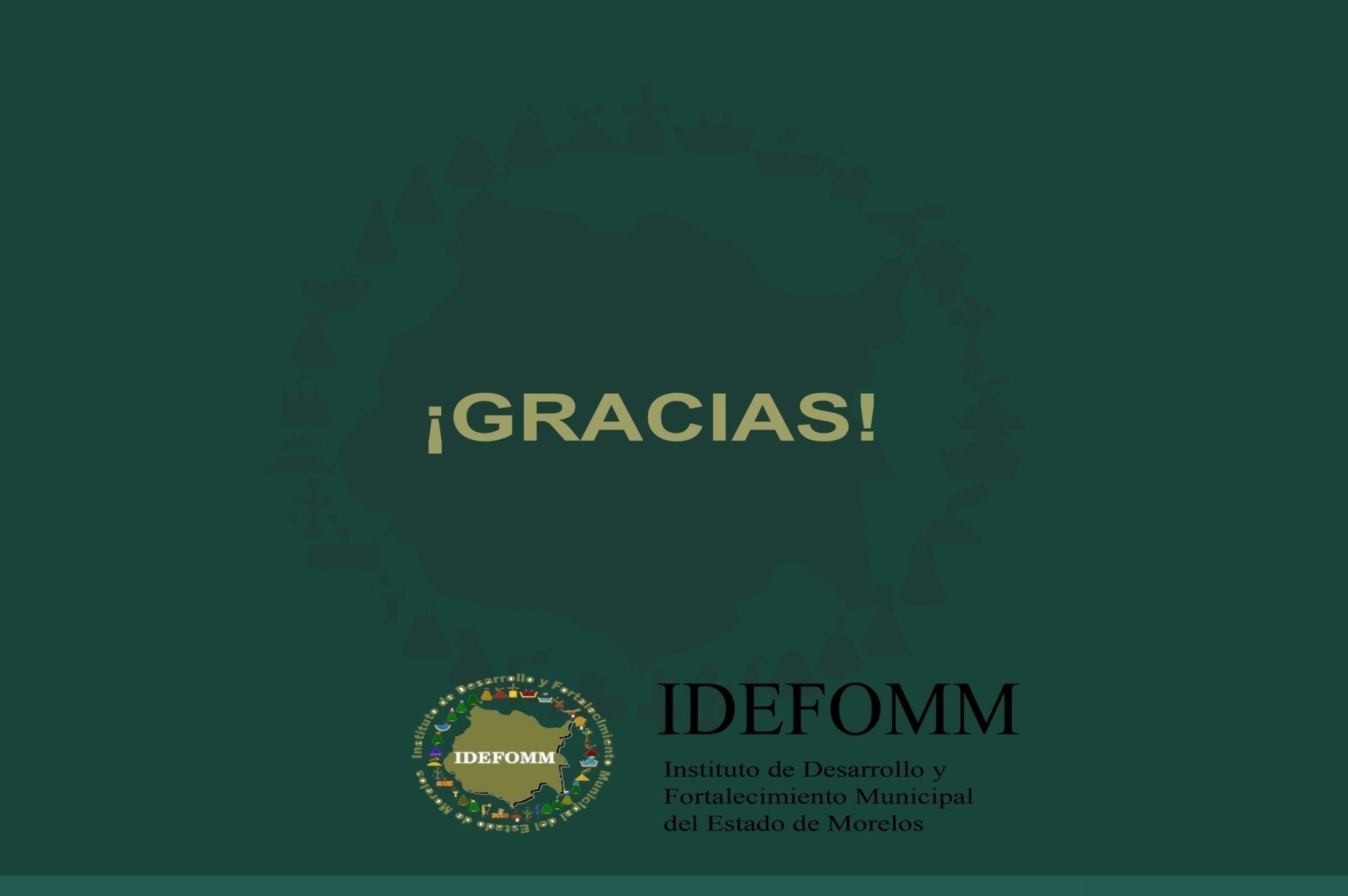